Library & Listening
Unit 4, Week 4
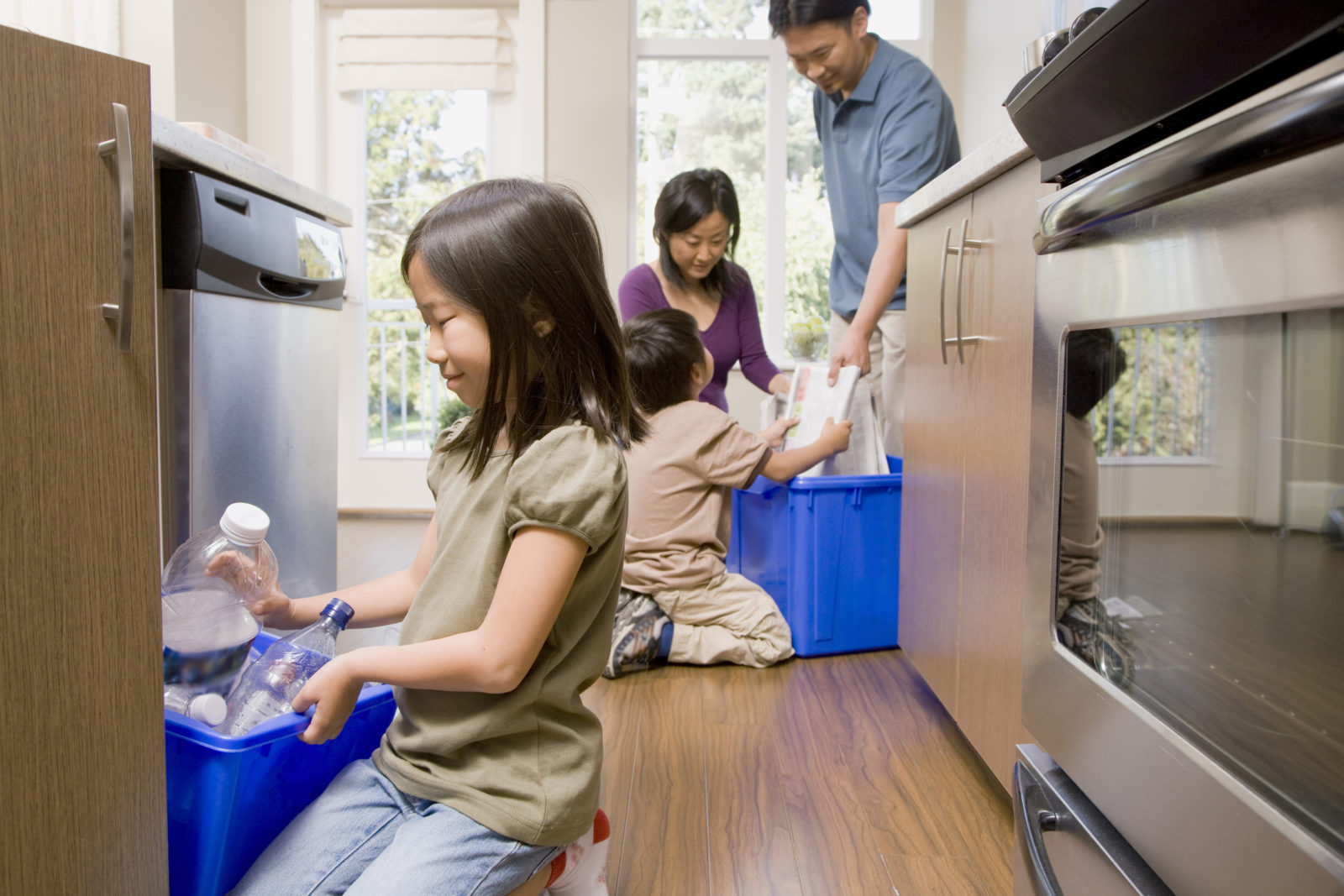 Recycle in your home
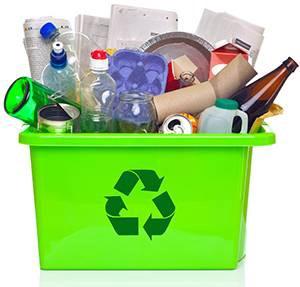 https://blog.upcyclerslab.com/2018/11/15/teach-your-kids-recycling-at-home-with-these-simple-diys/https://www.naturespath.com/en-us/blog/20-activities-kids-learn-sustainability/
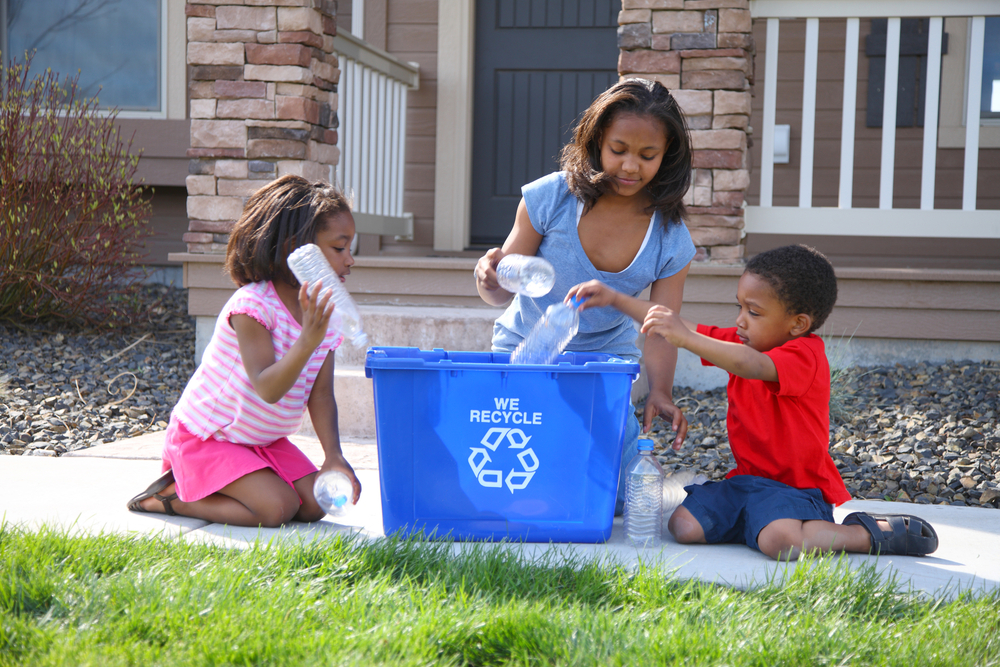 Put plastic, glass, tin and paper in the recycling bin
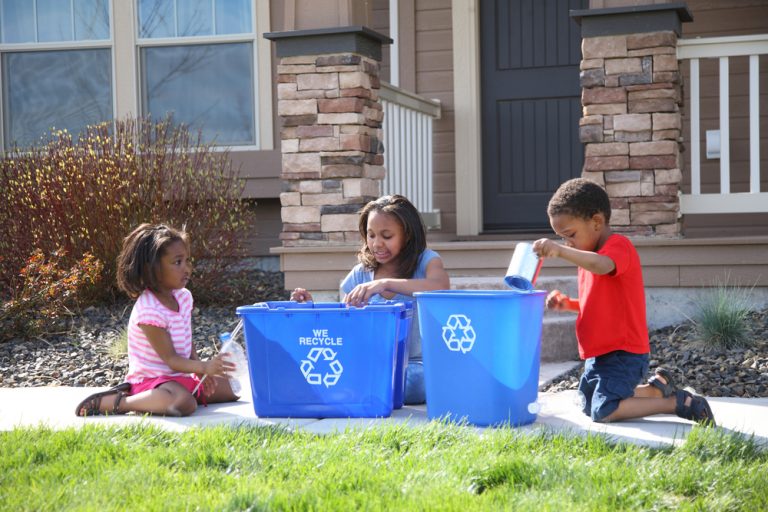 https://www.kiwico.com/blog/2020/04/17/recycling-tips-for-kids/
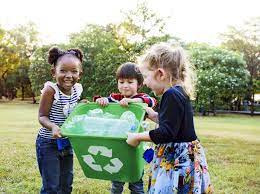 On recycling/trash day bring your recycling bin outside
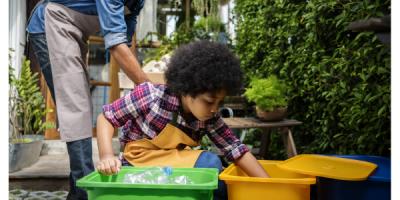 https://www.naeyc.org/resources/pubs/yc/dec2020/young-champion-causel
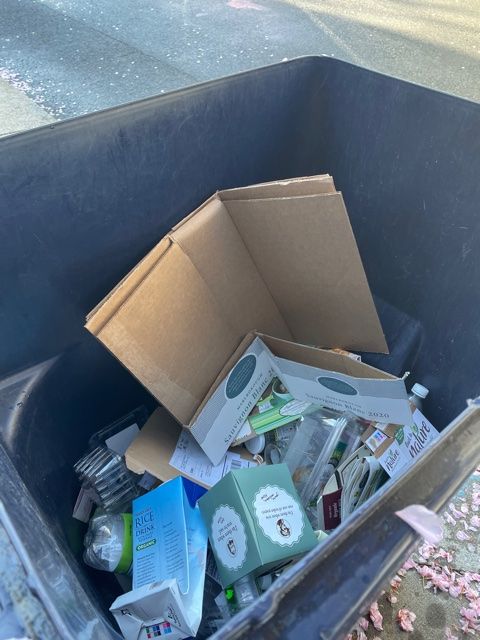 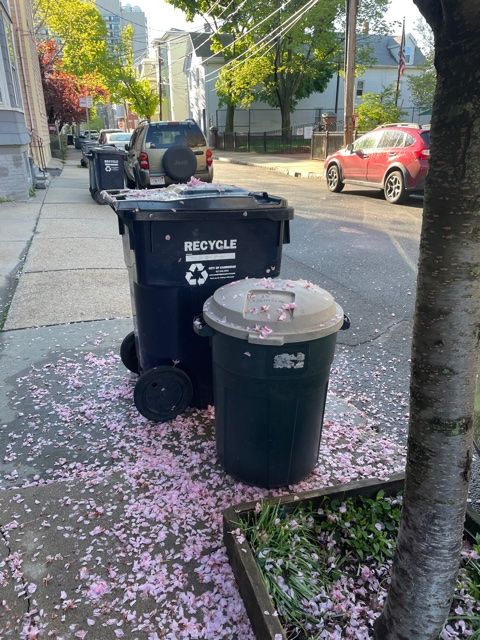 Dump the recycling into the big bin
Photos by Marina Boni
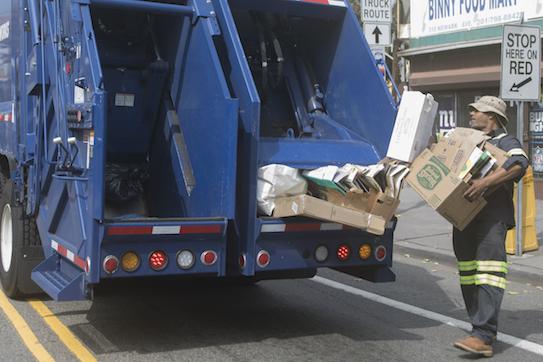 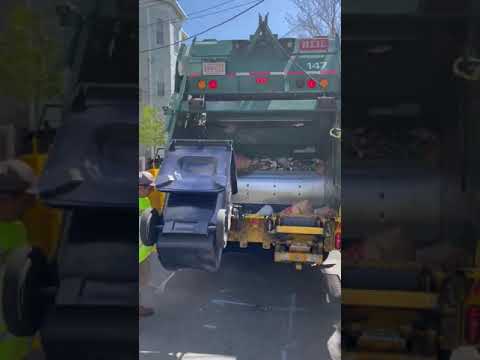 Here comes the recycling truck to pick up all your recycling!
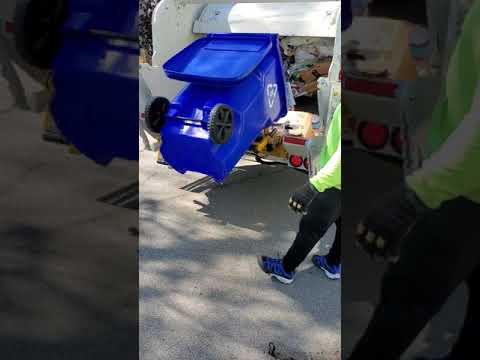 Videos: Marina Boni & Michelle Pless-Joseph
https://jerseycitynj.gov/cityhall/dpw/sanitation
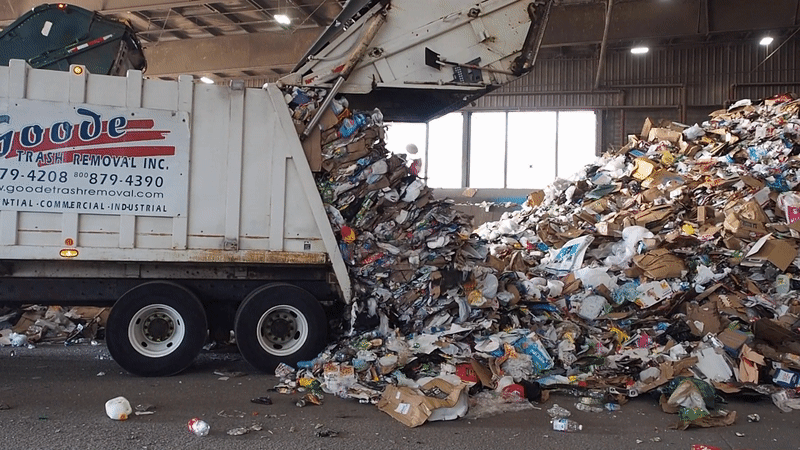 The truck dumps all of the recycling at the recycling plant
https://wamu.org/story/19/02/12/does-your-recycling-actually-get-recycled-yes-maybe-it-depends/
Recycling Plant Tour
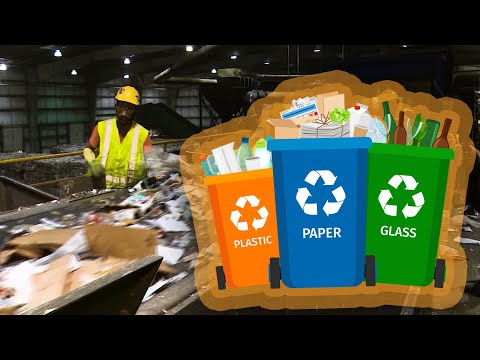 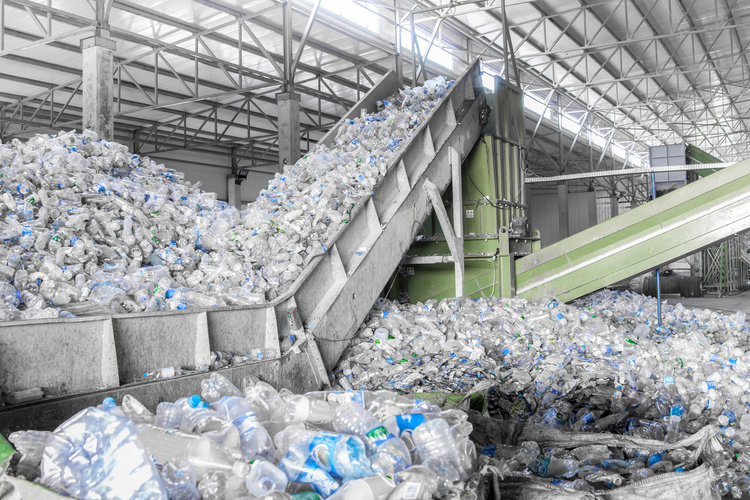 The recycling gets organized
https://www.thomasnet.com/insights/ai-could-improve-sustainability-through-smart-recycling-sorting/
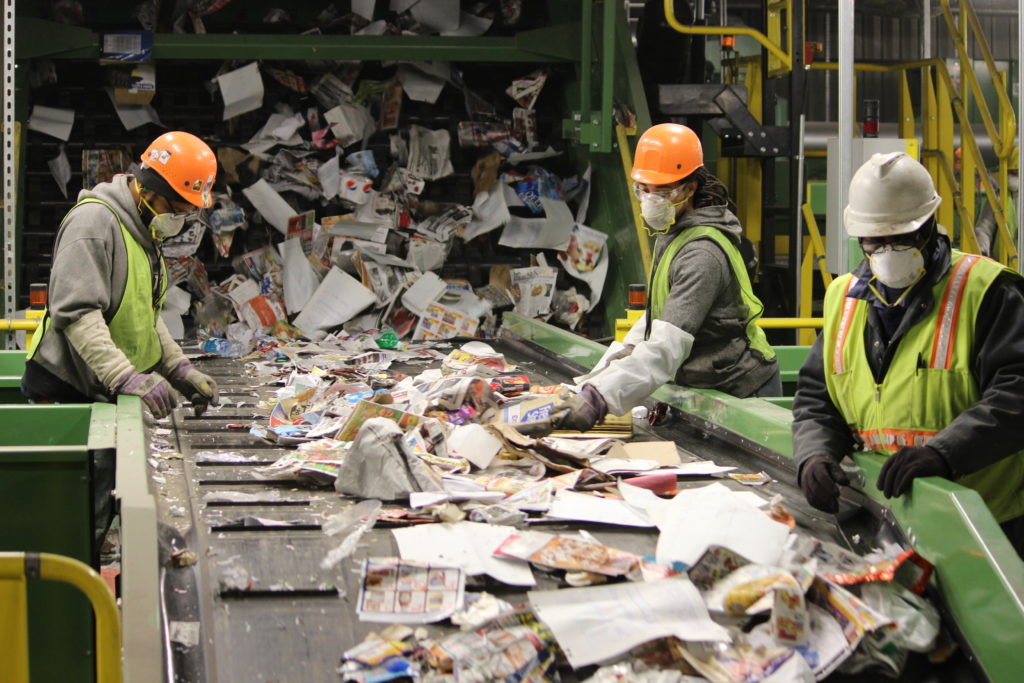 Workers sort the recycling
https://www.kci.com/resources-insights/innovator/new-recycling-facility-turns-green-gold/
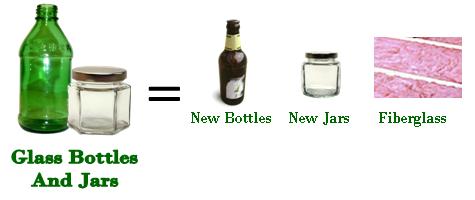 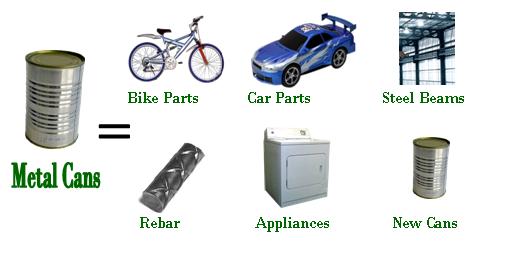 Recycling is turned into many other things
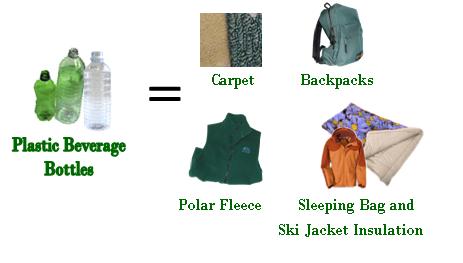 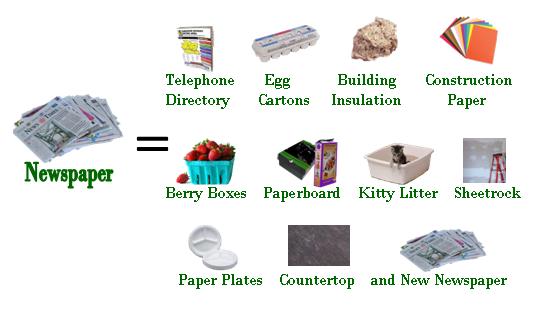 https://www.maine.gov/dep/waste/recycle/whatrecyclablesbecome.html